স্বাগতম
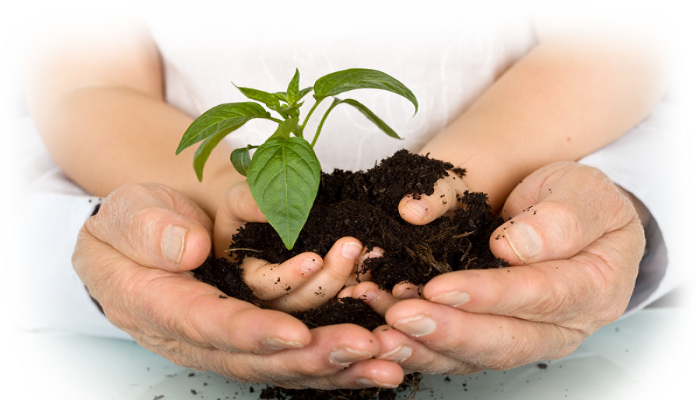 শিক্ষক পরিচিতি
পাঠ পরিচিতি
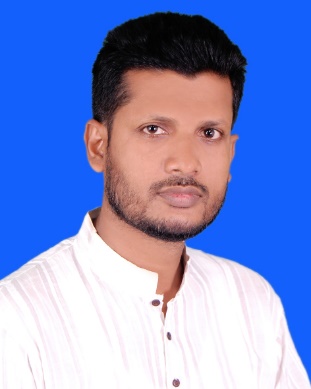 মোঃ মোস্তাফিজুর রহমান
সহকারী শিক্ষক
নিত্যানন্দপুর মাধ্যমিক বিদ্যালয়
হরিনাকুন্ডু,ঝিনাইদাহ
Email :  mustafig7@gmail.com
শ্রেণিঃ নবম
বিষয়ঃ ইসলাম ও নৈতিক শিক্ষা
অধ্যায়ঃ দ্বিতীয়
নিচের ছবিগুলো লক্ষ্য করি
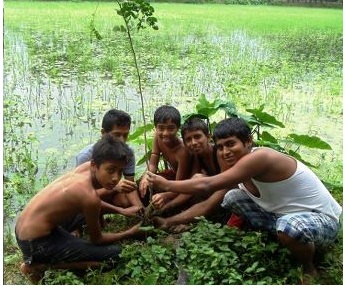 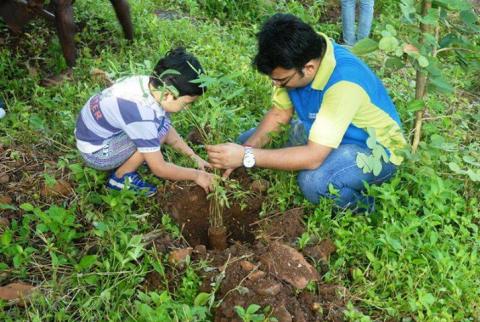 নিচের ছবিগুলো লক্ষ্য করি
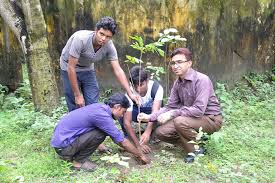 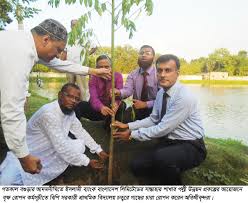 আজকের  পাঠ
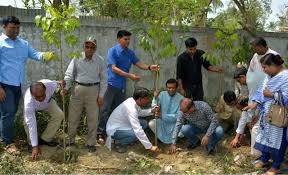 বৃক্ষরোপণ
শিখন শিখনফল
বৃক্ষ রোপন সম্পর্কিত হাদিসটির অর্থ বলতে পারবে,
 বৃক্ষ রোপনের প্রয়োজনীয়তা বর্ণনা করতে পারবে,
 বাড়িতে বৃক্ষ রোপণের উপকারিতা বিশ্লেষণ করতে পারবে।
বৃক্ষ রোপন সম্পর্কে রাসুল (সঃ) বলেন
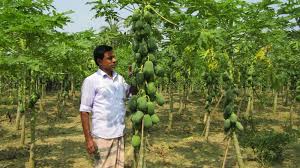 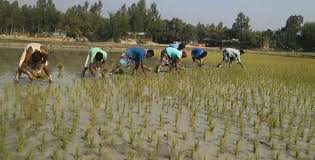 কোন মুসলমান যদি বৃক্ষ রোপন
করে---
কিংবা কোন ফসল আবাদ 
করে--
বৃক্ষ রোপন সম্পর্কে রাসুল (সঃ) বলেন
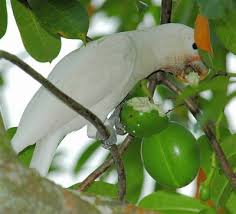 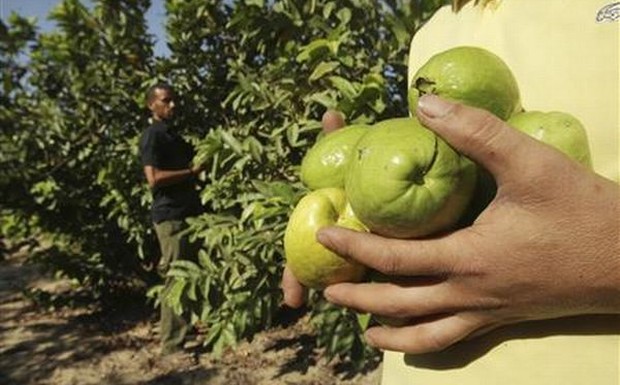 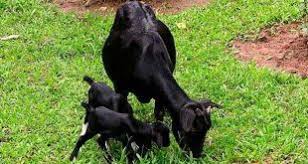 এরপর তা থেকে কোনো পাখি, মানুষ বা চতুষ্পদ জন্তু কিছু ভক্ষণ করে--
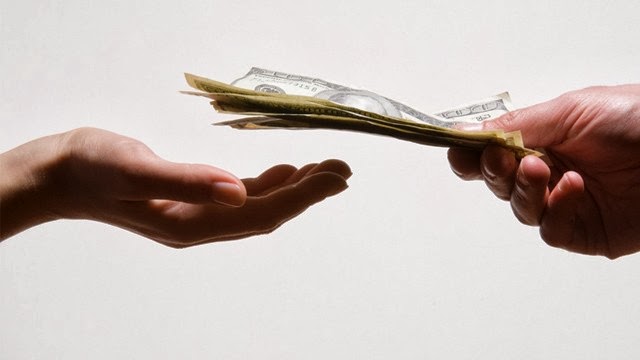 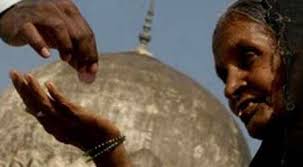 তবে তা তার জন্য সদকা বা দান হিসেবে গণ্য হবে।
একক কাজ
বৃক্ষ রোপন সম্পর্কিত হাদিসটি লিখ ?
৫ মিনিট
সময়
ছবি গুলি লক্ষ্য করি
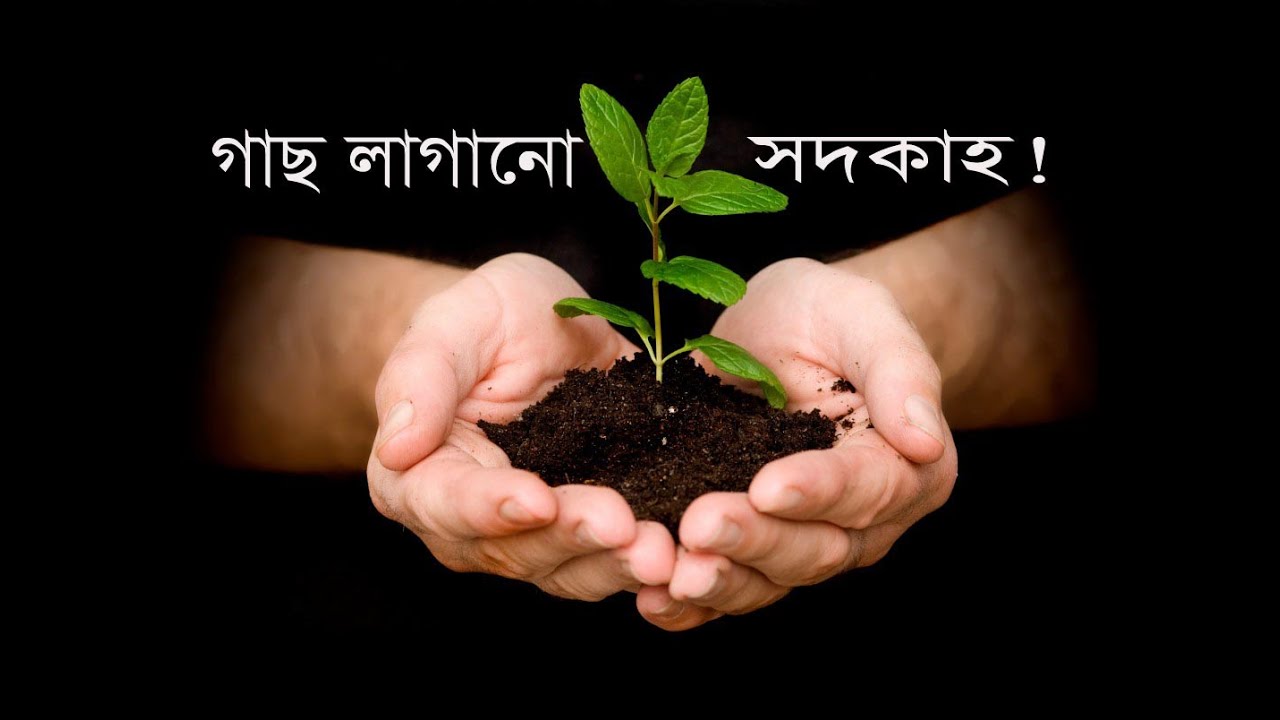 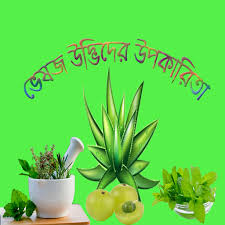 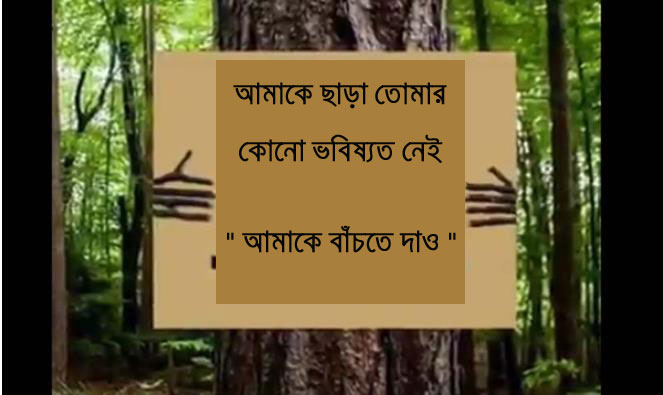 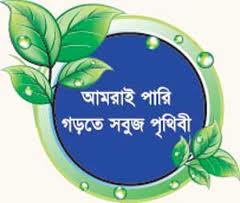 ছবি গুলি লক্ষ্য করি
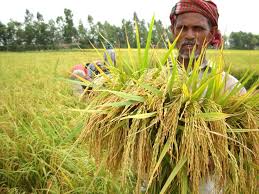 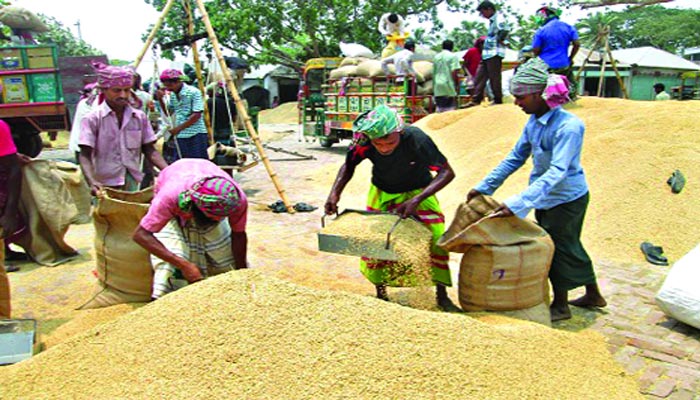 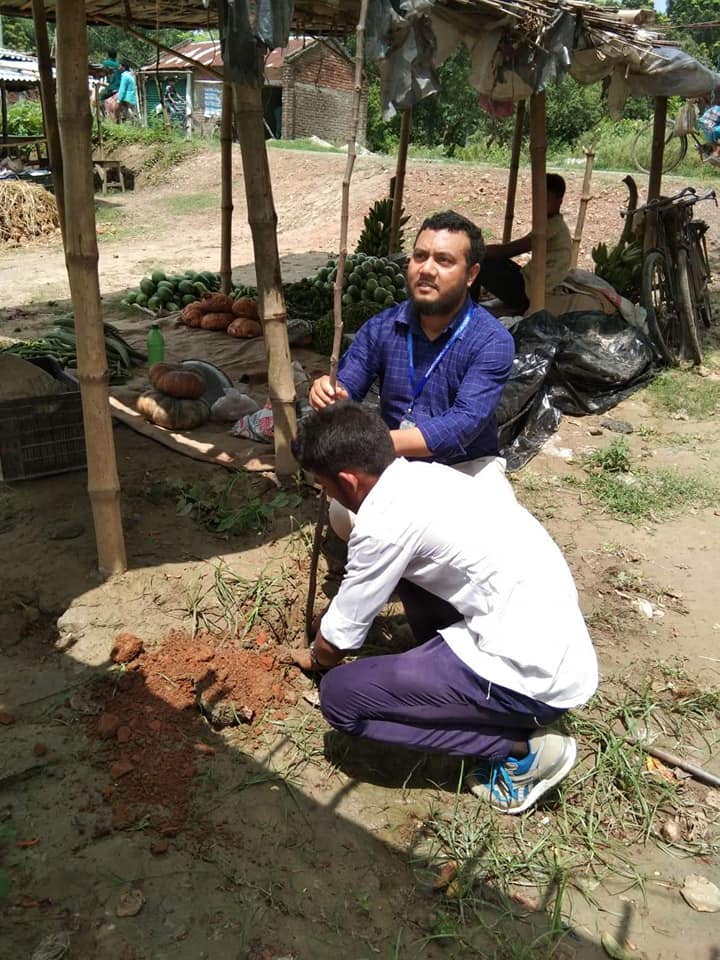 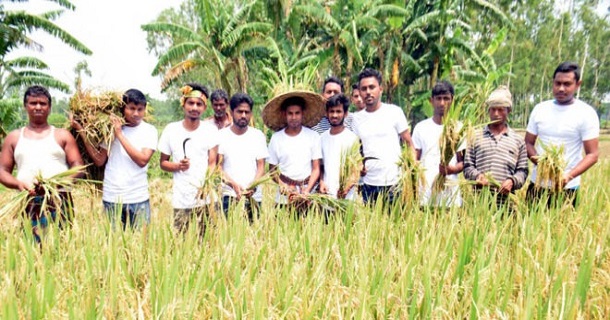 জোড়ায় কাজ
বৃক্ষরোপণ ও কৃষিকাজ মানবজীবনের জন্য অত্যন্ত
 প্রয়োজন তা ব্যাখ্যা কর।
মূল্যায়ন
বৃক্ষরোপণ সম্পর্কিত হাদিসটির অর্থ বল।
 বৃক্ষরোপণের উপকারিতা কী?
বৃক্ষ হতে আমরা কী কী উপকার পেয়ে থাকি?
বৃক্ষরোপণ করা আমাদের প্রয়োজন কেন?
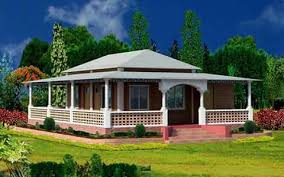 বাড়ির কাজ
তোমার বাড়িতে যে যে বৃক্ষ আছে তার একটি তালিকা তৈরি করবে ।
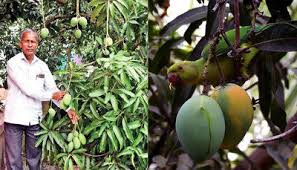 গাছ লাগান
পরিবেশ বাচান
সবাইকে ধন্যবাদ